PLEASESTANDBY
OUR LIVESTREAM
WILL BEGIN SOON
WELCOME
THANKS FOR JOINING US!
Songs of
Praise to God
OpeningPRAYER
Songs of
Praise to God
THE REVELATION OF JESUS CHRIST
“WHO IS ABLE TO STAND?”
REVELATION 6:17 (NKJV)
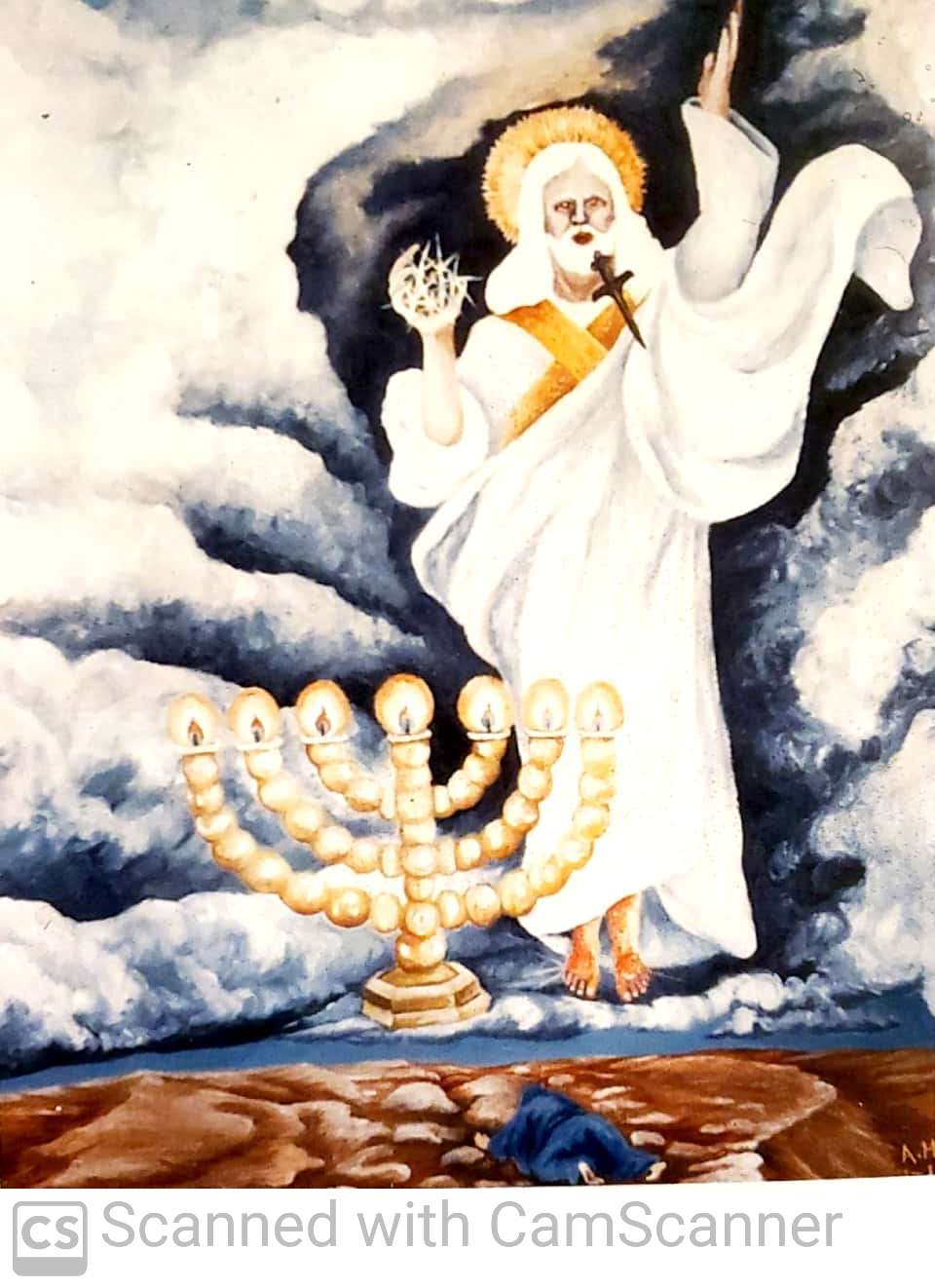 First Seal Opened
Rev. 6:1-2
First Seal Opened
Rev. 6:1-2
Man on a White Horse
Given a Bow  Sent to Conquer
Gal. 5:4, Heb. 12:15, 2 Pet. 3:17
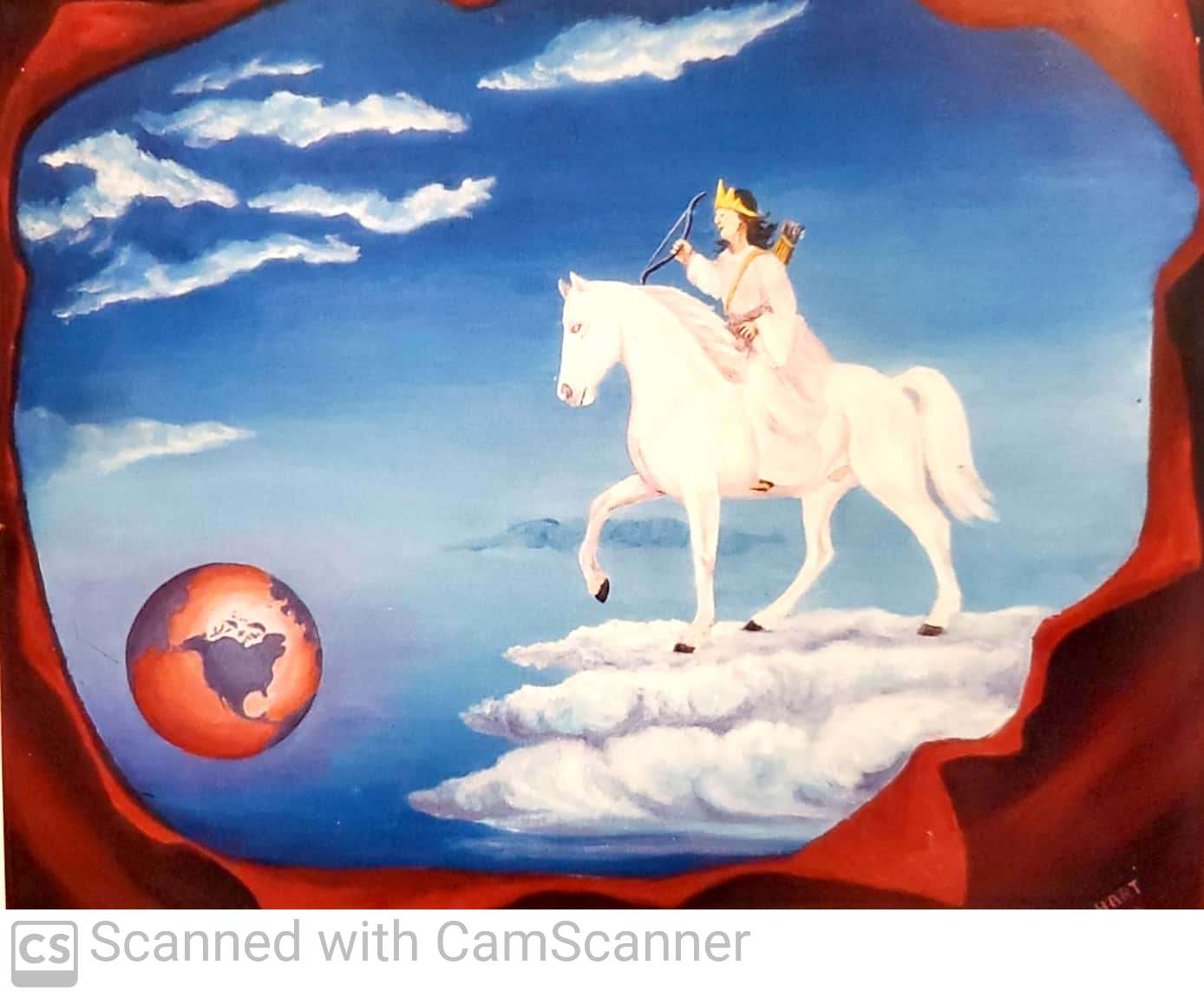 Second Seal Opened
Rev. 6:3-4
Second Seal Opened
Rev. 6:3-4
Man on a Red Horse
Given a Sword  Takes Peace Away
Gal. 5:4, Heb. 12:15, 2 Pet. 3:17
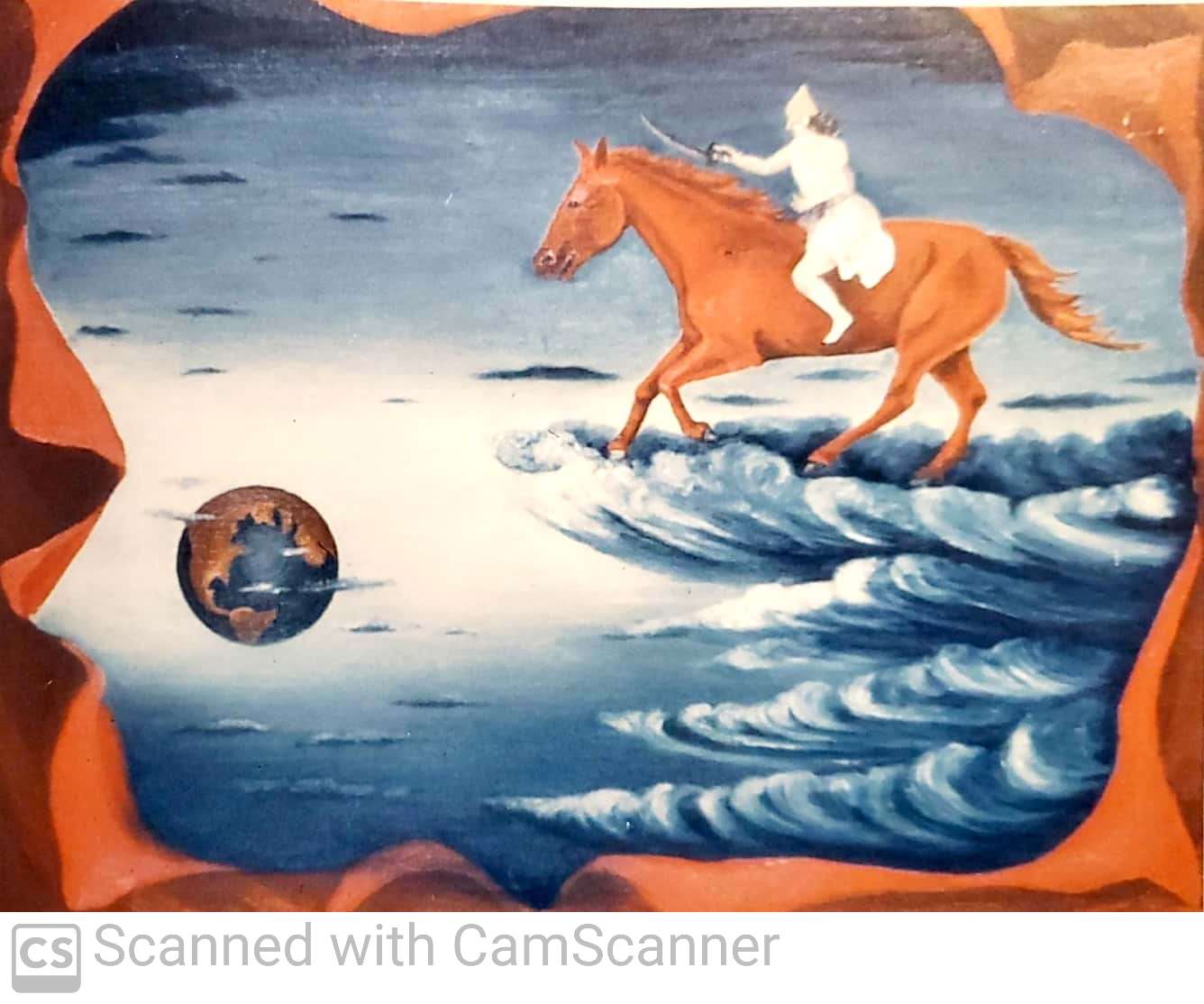 Third Seal Opened
Rev. 6:5-6
Third Seal Opened
Rev. 6:5-6
Man on a Black Horse
Given a pair of Scales  Famine
Gal. 5:4, Heb. 12:15, 2 Pet. 3:17
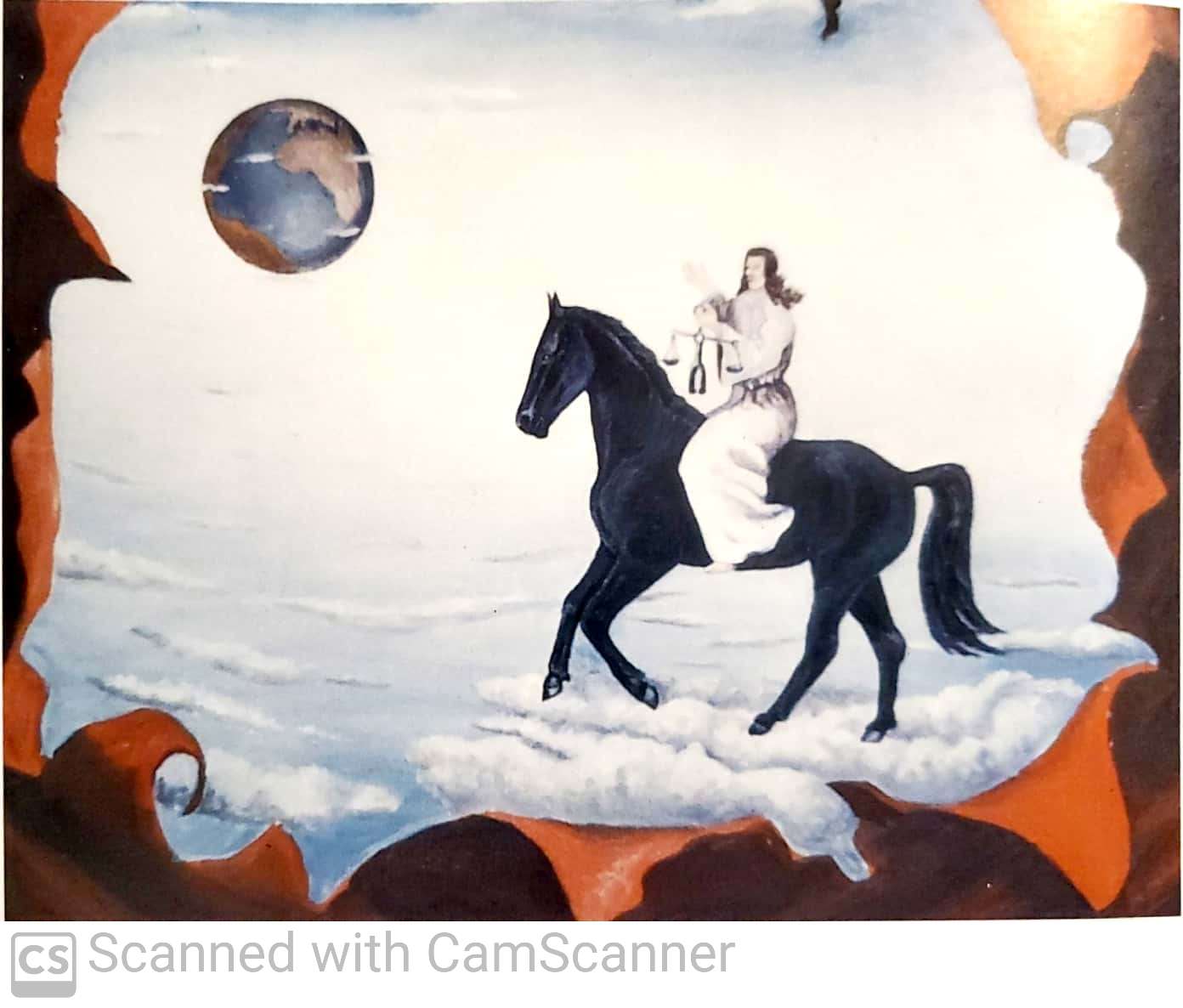 Fourth Seal Opened
Rev. 6:7-8
Fourth Seal Opened
Rev. 6:7-8
Man on a Pale Horse
Named “Death” Power to Kill
Gal. 5:4, Heb. 12:15, 2 Pet. 3:17
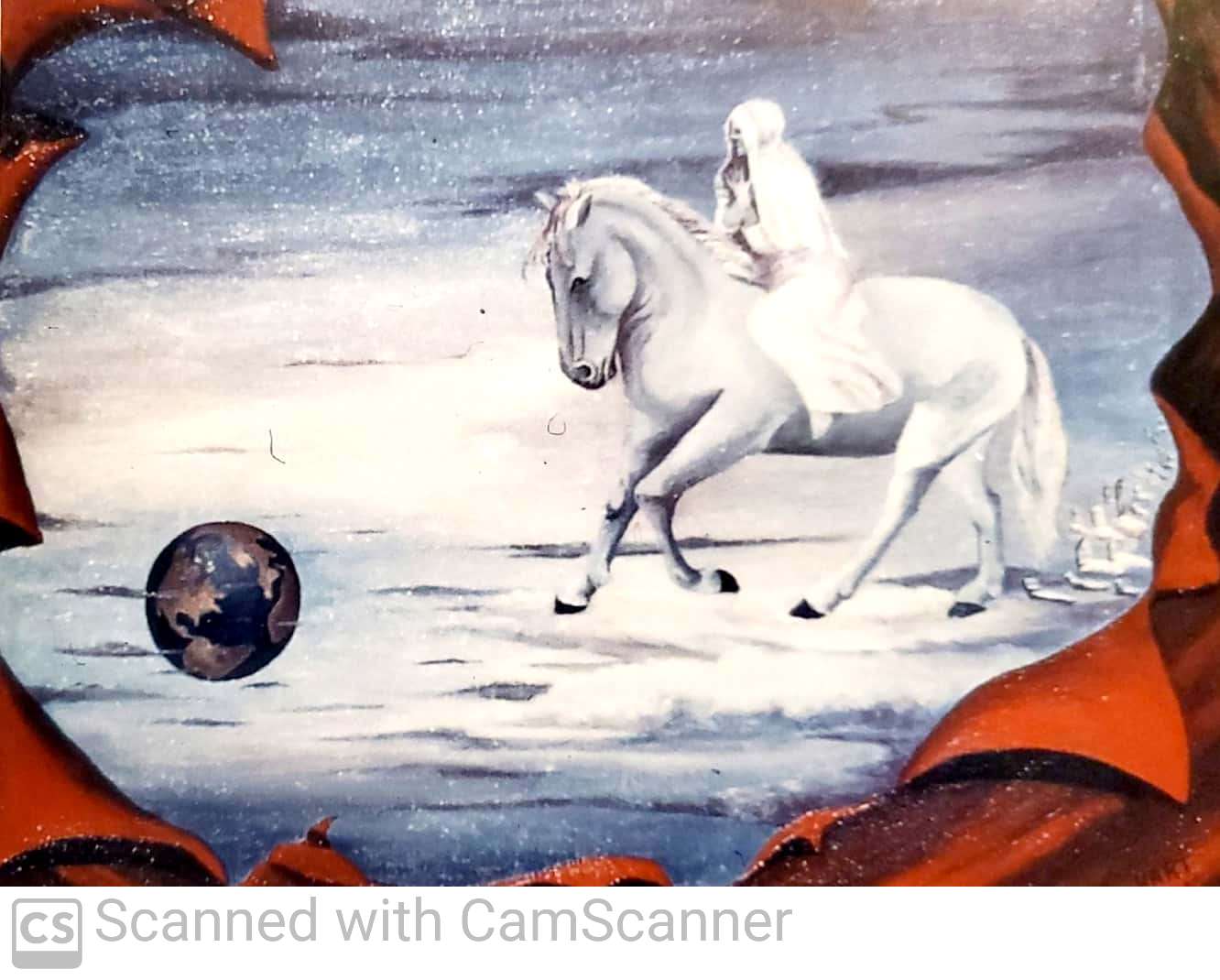 Fifth Seal Opened
Rev. 6:9-11
Fifth Seal Opened
Rev. 6:9-11
Souls of the Martyrs
Under the Altar  Crying out, “How long…?”
Fifth Seal Opened
Rev. 6:9-11
Souls of the Martyrs
Under the Altar  Crying out, “How long…?”
Answer in v. 11
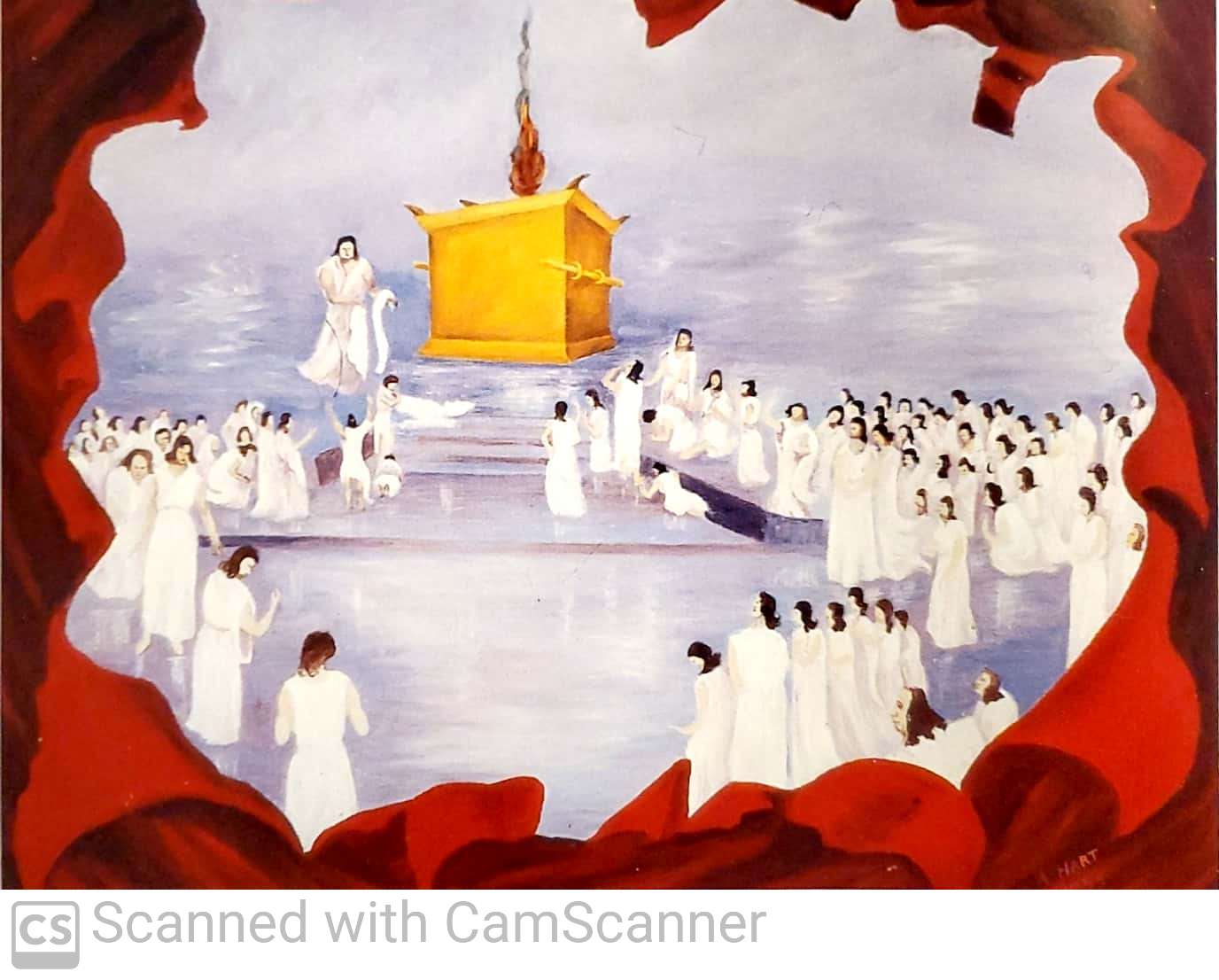 Sixth Seal Opened
Rev. 6:12-17
Seven Signs:
Earthquake
Sun turned black
Moon turned to blood
Stars fall to earth

Sky rolls back
Mountains/Islands Moved
Mankind Hides
Sixth Seal Opened
Rev. 6:12-17
Seven Signs:
Earthquake
Sun turned black
Moon turned to blood
Stars fall to earth

Sky rolls back
Mountains/Islands Moved
Mankind Hides
Judgment Language
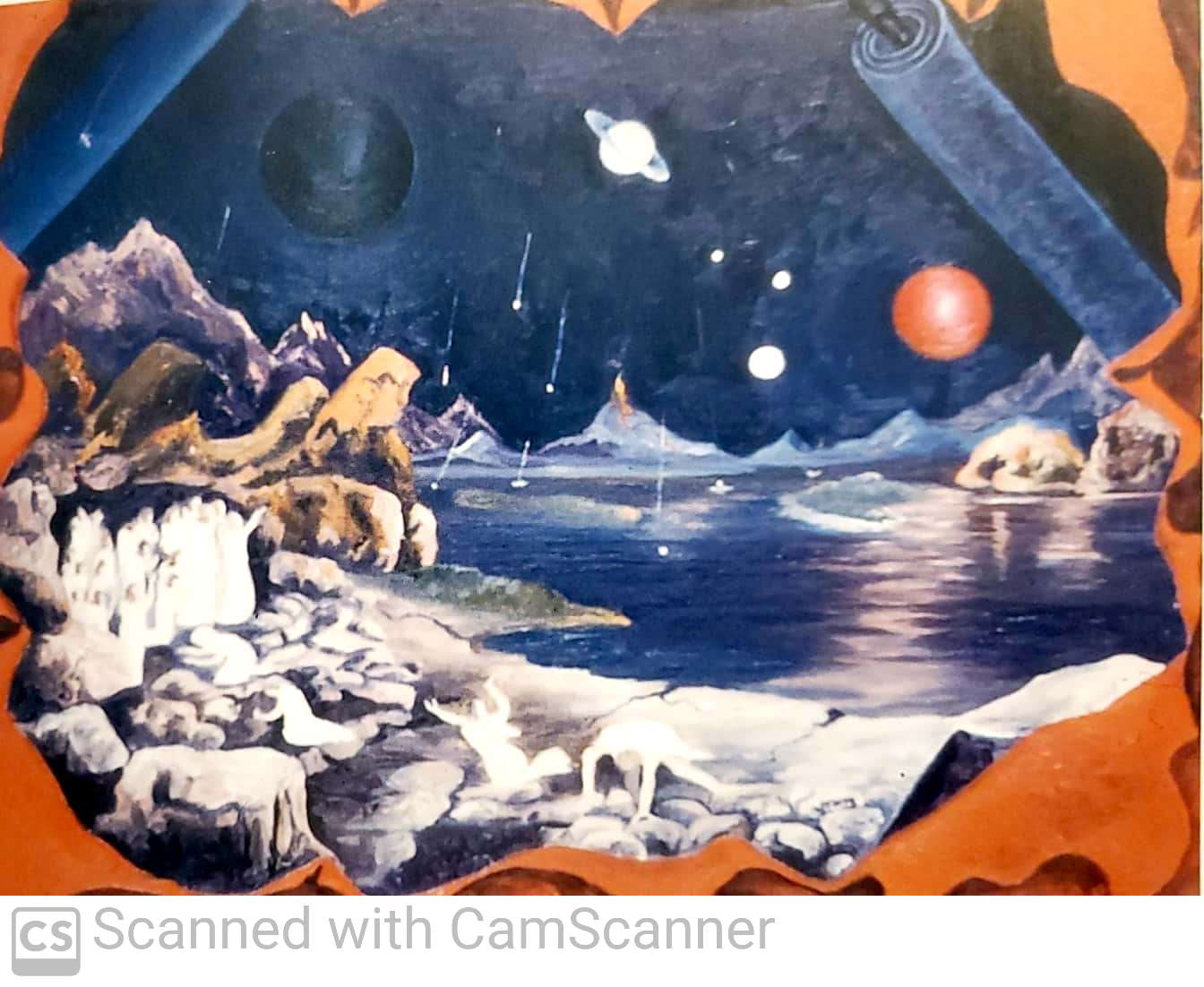 Sixth Seal Opened
Rev. 6:12-17
Sixth Seal Opened
Rev. 6:12-17
They ask “…Who is able to stand?
Sixth Seal Opened
Rev. 6:12-17
They ask “…Who is able to stand?
Deut. 9:2 – “who can stand”
Sixth Seal Opened
Rev. 6:12-17
They ask “…Who is able to stand?
Deut. 9:2 – “who can stand”
1 Sam. 6:20 – “who is able to stand”
Sixth Seal Opened
Rev. 6:12-17
They ask “…Who is able to stand?
Deut. 9:2 – “who can stand”
1 Sam. 6:20 – “who is able to stand”
Job 41:10 – “who then is able to stand against Me?”
Sixth Seal Opened
Rev. 6:12-17
They ask “…Who is able to stand?
Deut. 9:2 – “who can stand”
1 Sam. 6:20 – “who is able to stand”
Job 41:10 – “who then is able to stand against Me?”
Psa. 147:17 – “who can stand before His cold?”
Sixth Seal Opened
Rev. 6:12-17
They ask “…Who is able to stand?
Deut. 9:2 – “who can stand”
1 Sam. 6:20 – “who is able to stand”
Job 41:10 – “who then is able to stand against Me?”
Psa. 147:17 – “who can stand before His cold?”
Nah. 1:6 – “who can stand before His indignation?”
Sixth Seal Opened
Rev. 6:12-17
They ask “…Who is able to stand?
Deut. 9:2 – “who can stand”
1 Sam. 6:20 – “who is able to stand”
Job 41:10 – “who then is able to stand against Me?”
Psa. 147:17 – “who can stand before His cold?”
Nah. 1:6 – “who can stand before His indignation?”
Mal. 3:2 – “who can stand when He appears?”
The Answer
Rev. 7:1-15
The Answer
Rev. 7:1-15
Q: Who is able to stand?
A: The Faithful of God’s People!
The Twelve Tribes of Israel
Judah
Reuben
Gad
Asher
Naphtali
Manasseh
Simeon
Dan
Issachar
Zebulun
Ephraim
Benjamin
The Sealed of Israel
Judah
Reuben
Gad
Asher
Naphtali
Manasseh
Simeon
Dan
Issachar
Zebulun
Ephraim
Benjamin
The Sealed of Israel
Judah
Reuben
Gad
Asher
Naphtali
Manasseh
Simeon
Dan
Issachar
Zebulun
Ephraim
Benjamin
The Sealed of Israel
Judah
Reuben
Gad
Asher
Naphtali
Manasseh
Simeon
Dan
Issachar
Zebulun
Ephraim
Benjamin
The Sealed of Israel
Judah
Reuben
Gad
Asher
Naphtali
Manasseh
Simeon
Levi
Issachar
Zebulun
Joseph
Benjamin
The Answer
Rev. 7:1-15
Q: Who is able to stand?
A: The Faithful of God’s People!
Rev. 7:3-4, 9, 14-15, 14:1
Seventh Seal Opened
Rev. 8:1
Seventh Seal Opened
Rev. 8:1
Silence for 30 minutes
7 Trumpets Sound – Ch. 8-11
Announcing God’s Wrath on Rome
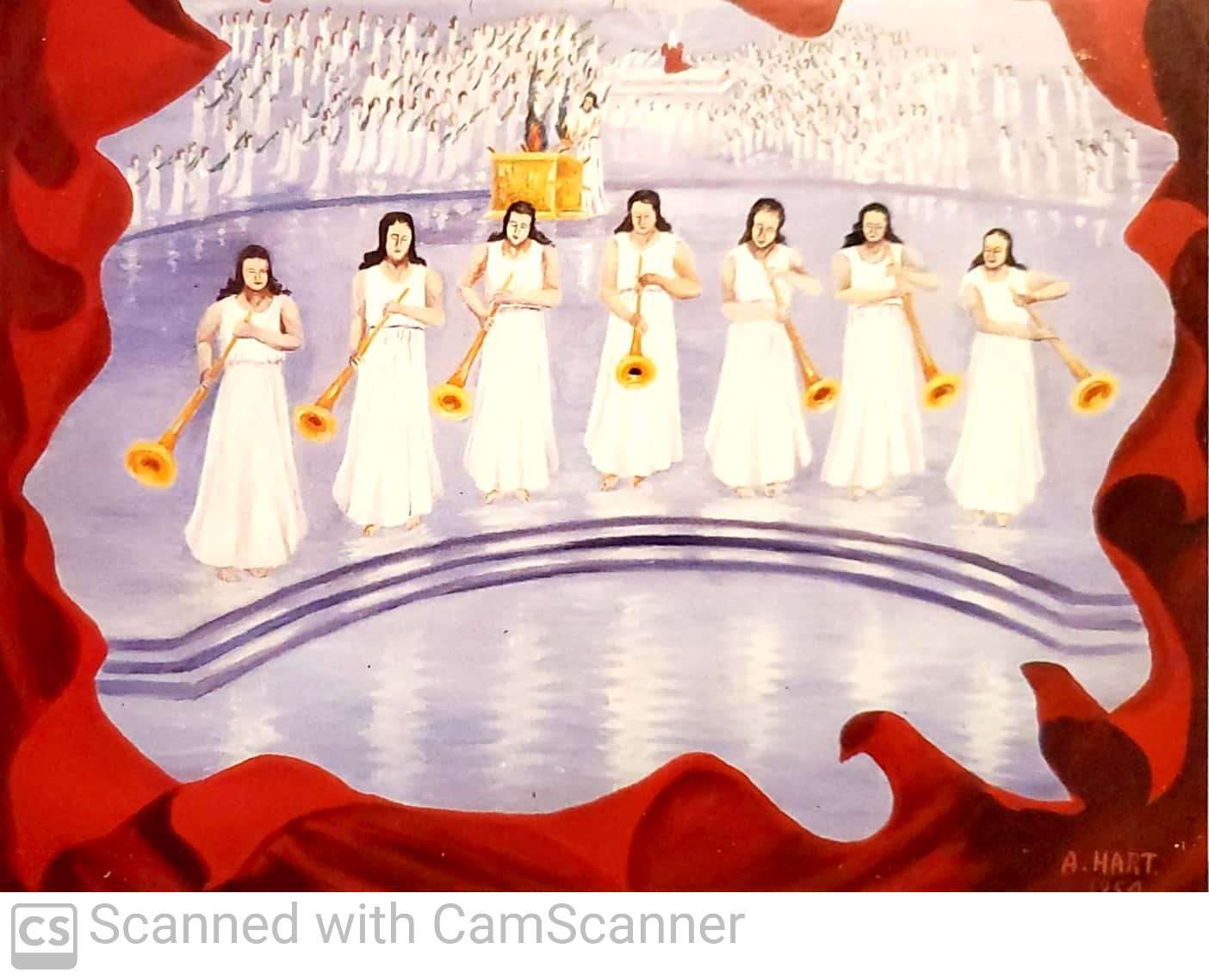 The Reality
Rev. 20:12
We will all be “standing before God…”
Psa. 1:5-6
Will You Stand?
Songs of
Praise to God
ClosingPRAYER
Songs of
Praise to God
JOIN US
WEDNESDAY@ 6:30 pm
HOPE TO SEE YOU THERE!